カラーズ通信
令和５年11月号NO.64
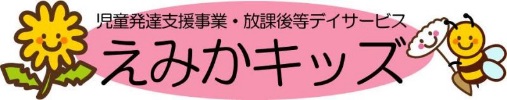 公園の木々も葉を落とし、秋が深まり朝晩は肌寒い日も多くなってきました。11月8日は、暦の上では冬が始まる「立冬」です。次第に北風も冷たくなって冬がやってきます。季節の変わり目、風邪などひかないように過ごしたいものですね。
今月はCOLORS祭りがあります。様々な素材に触れて製作を楽しみます。当日を楽しみにしていてくださいね。
今月の目標：COLORS祭りに向けて様々な素材に触れて製作を楽しむ
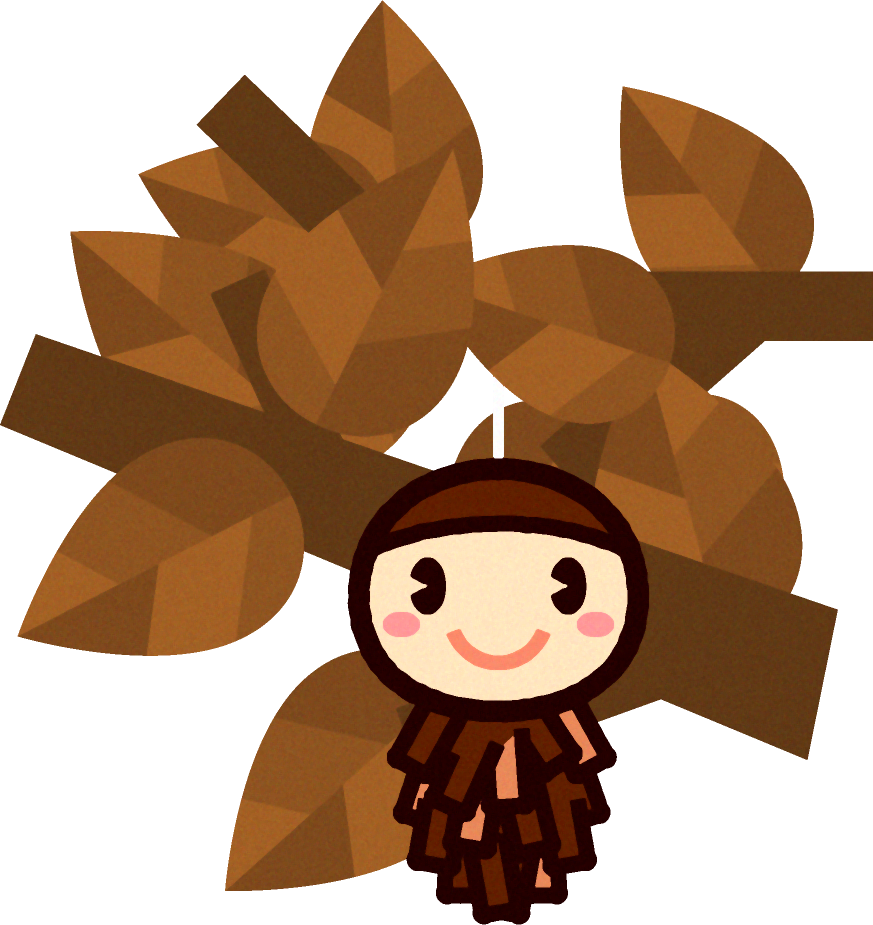 11月の予定
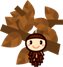 ※ピンクは児童発達
　 水色は放課後等デイ
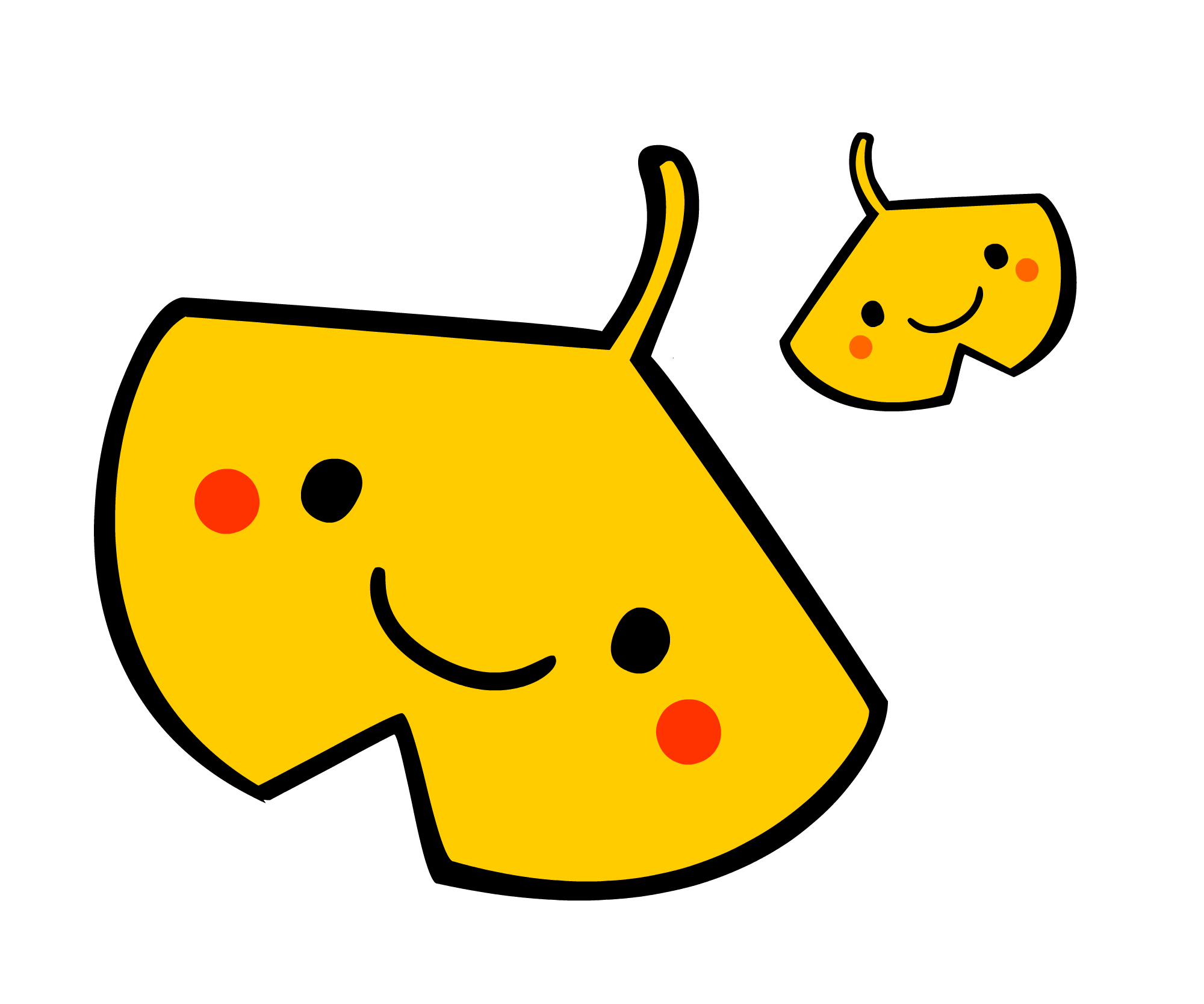 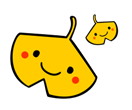 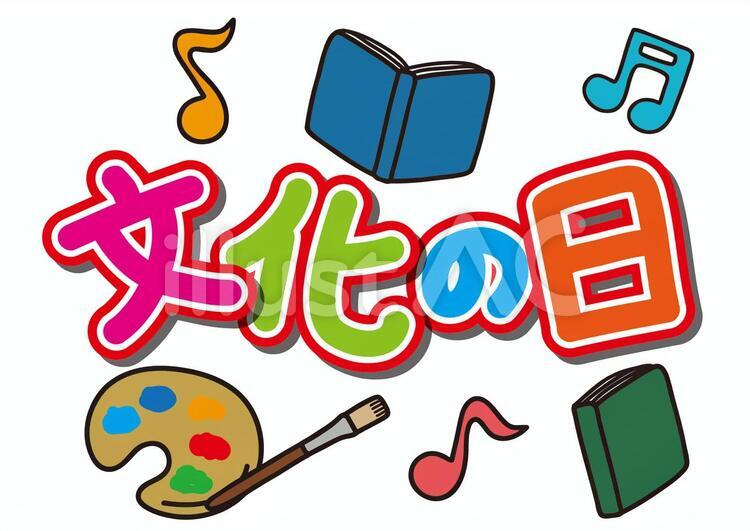 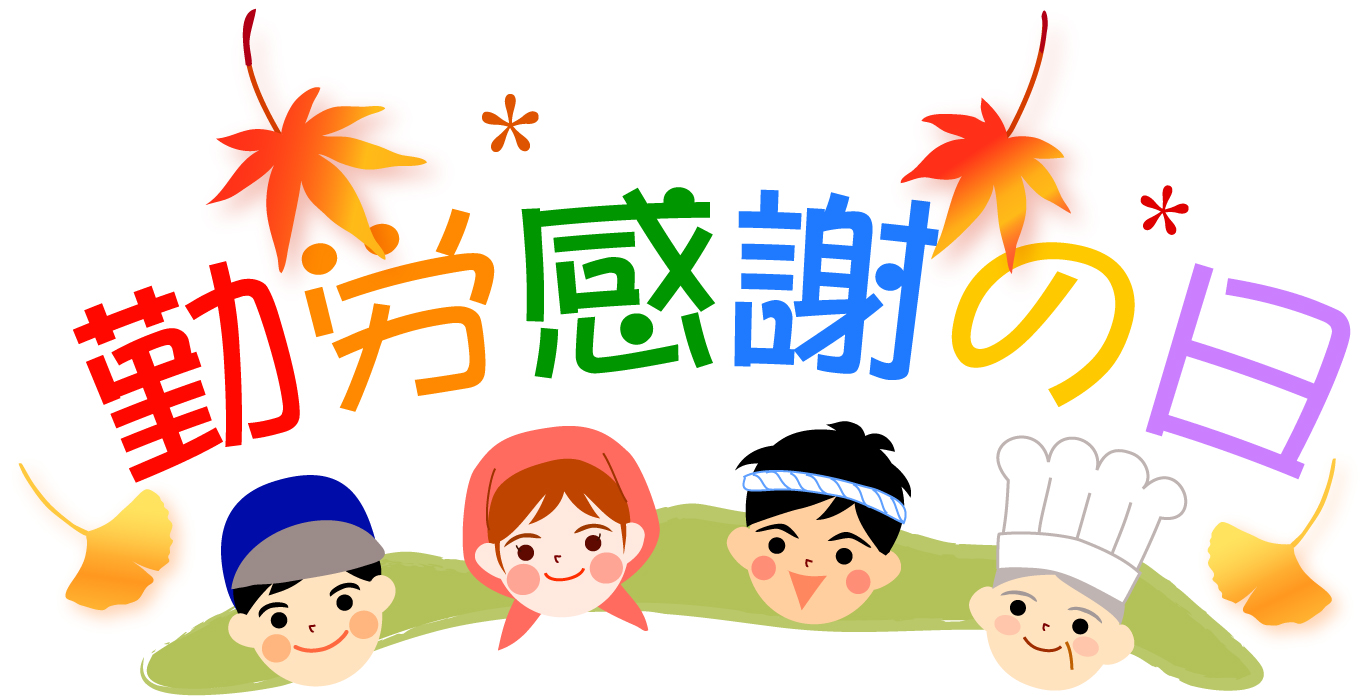 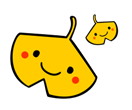 〈共通のお知らせ〉
※予定表は15日までにHUGへ送迎を含めて、入力をお願いします。
※状況に応じて、療育内容が変更になることがあります。ご了承ください。
※4日（土）は職員研修のためお休みいたします。ご協力お願い致します。
※絵具等を使用する週は、汚れても大丈夫な着替えをご用意下さい。
※25日（土）は牛久自然観察の森を散歩してお弁当を食べて来ます。
　参加費は不要です。

〈放課後等デイサービス〉
※24日（金）は、絵画教室になります。参加費は300円です。
カラーズ祭り開催！

　11月18日（土）、20日（月）に
カラーズ祭りを行います。様々な素材を使って製作中です！詳しくは後日お知らせします
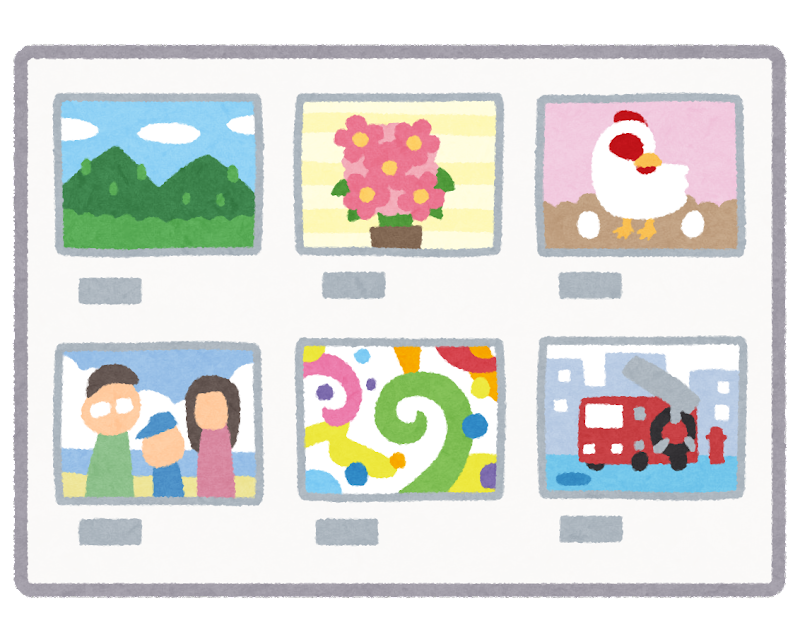 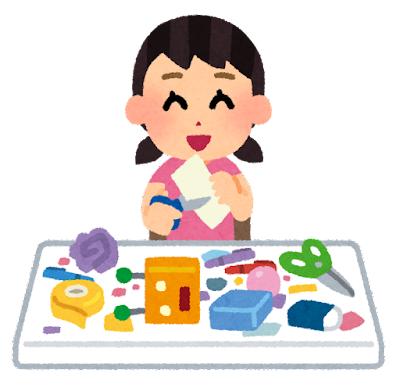 お芋掘りをしたよ！

どきどきファームでさつま芋掘りをしま
した一生懸命に土をかき分けて掘り、
取れるたびに嬉しそうに見せていました
。取ってきたお芋は、さつま芋ご飯に
して食べました。
おいしかったね
オーブントースターじゃオーブンがいも掘おおりじおゃがいオオーブンーブンオーおブンオーブン
も掘りじゃがいも掘り」
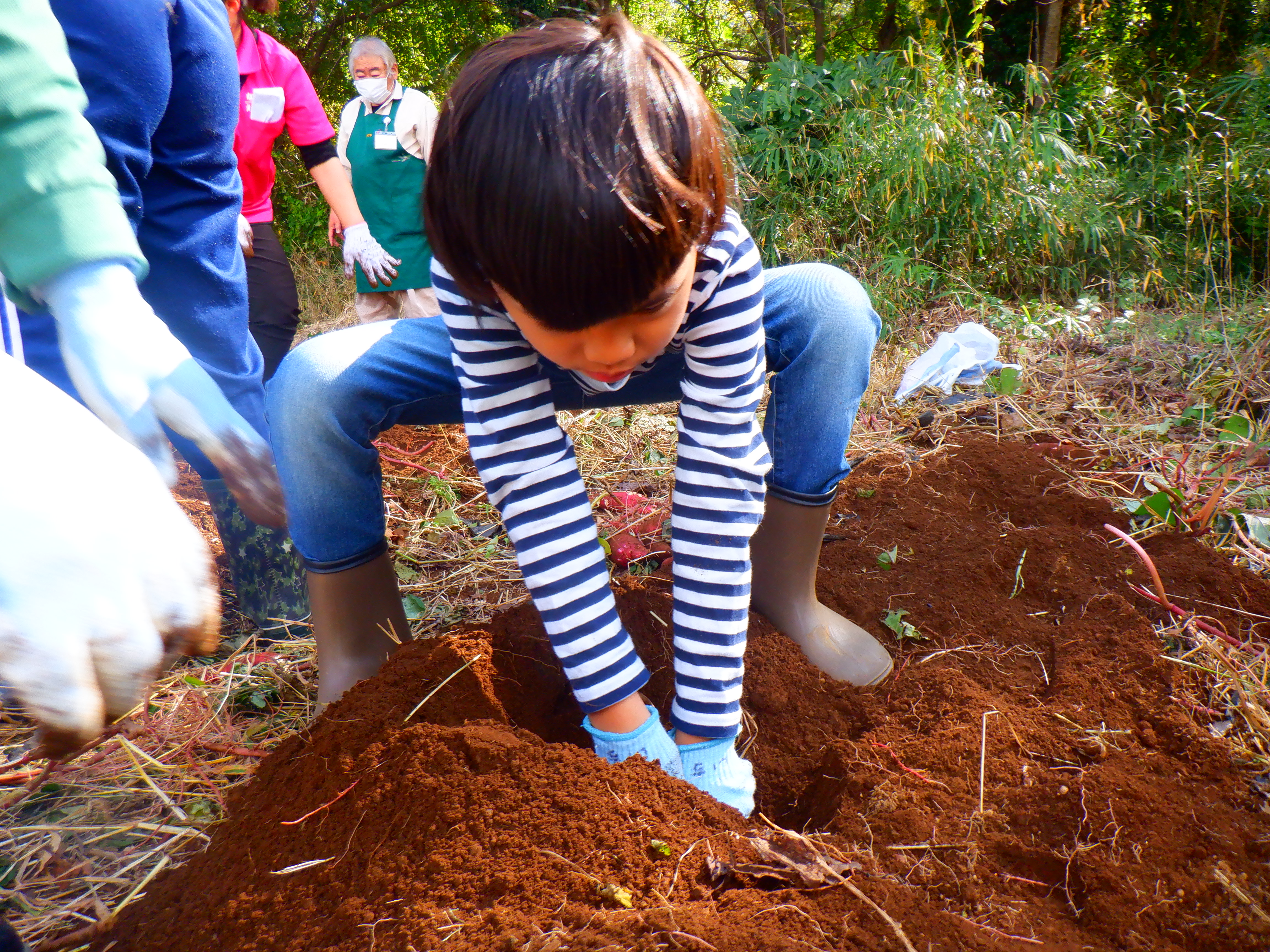 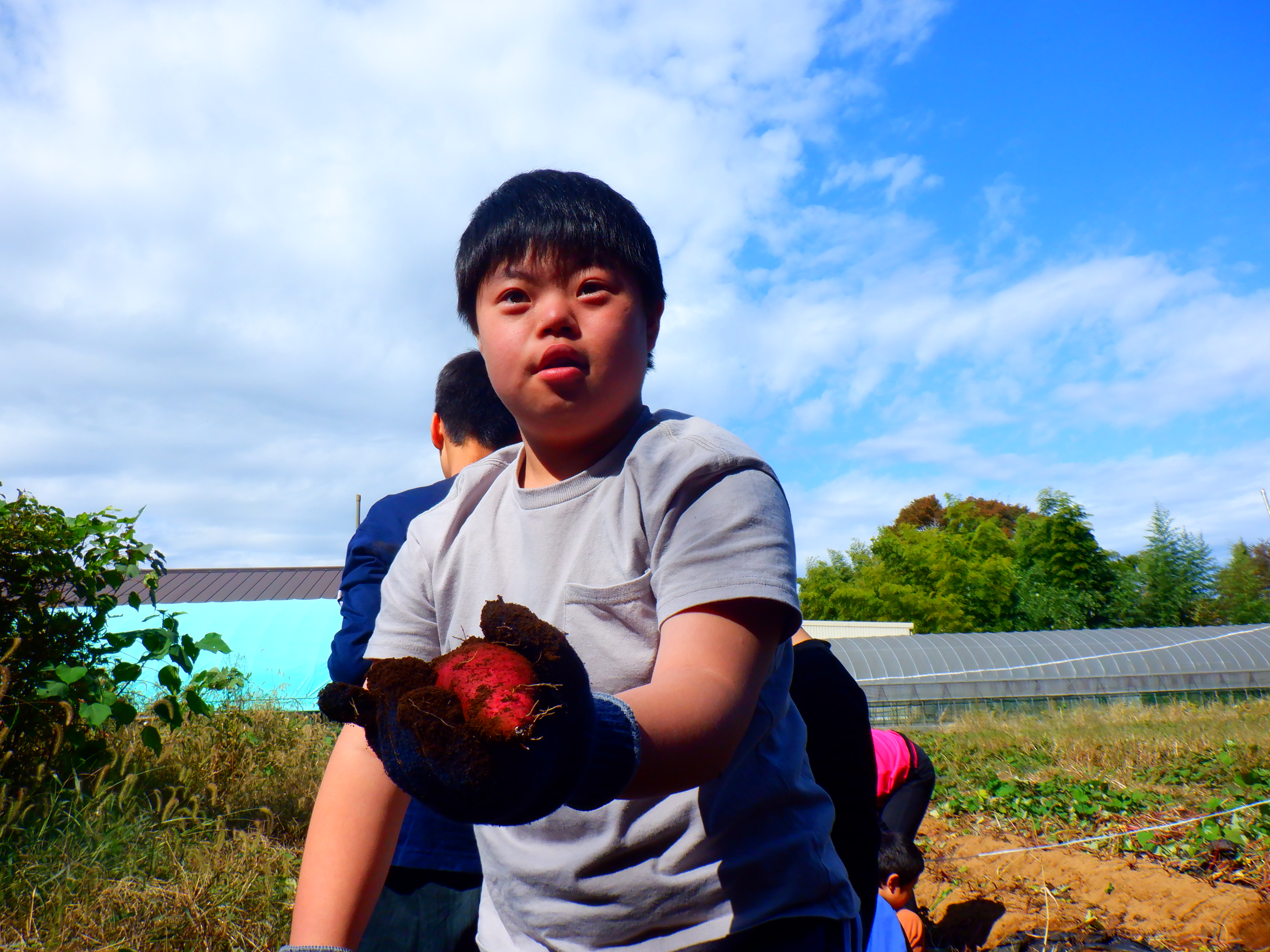 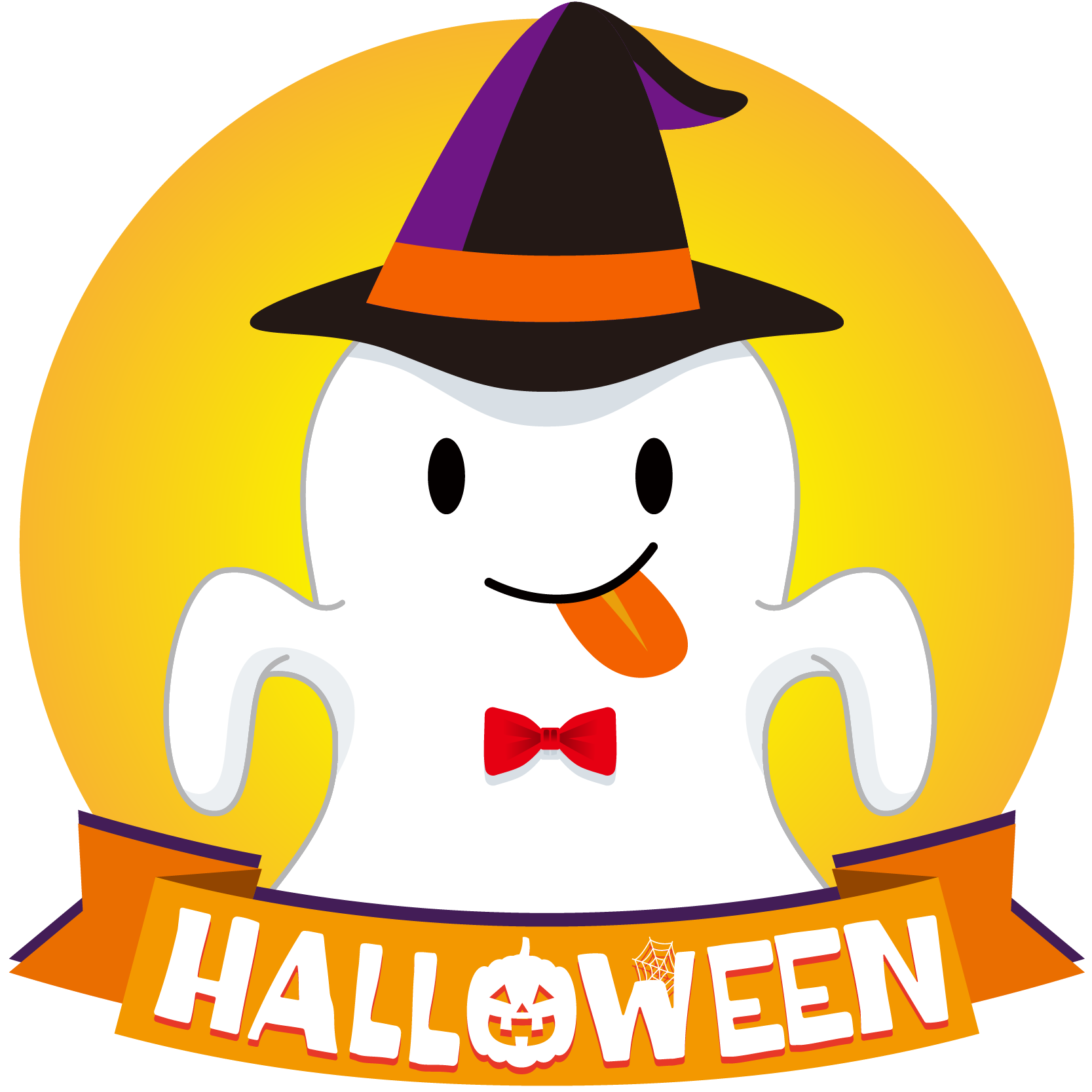 ドキドキしたハロウィンイベント

　28日（土）になないろの教室の迷路に挑戦しました。3つのミッションに挑戦しました。ドキドキしながらの挑戦でしたが、無事にクリアするとホッとして笑顔になっていました😊
大家さん、ここちテリアさん、民生委員さんのお宅に行き、「トリックオアトリート！」
いつもよりもたくさん歩きましたが、お菓子をもらうことができニコニコでした。仮装も素敵でしたね
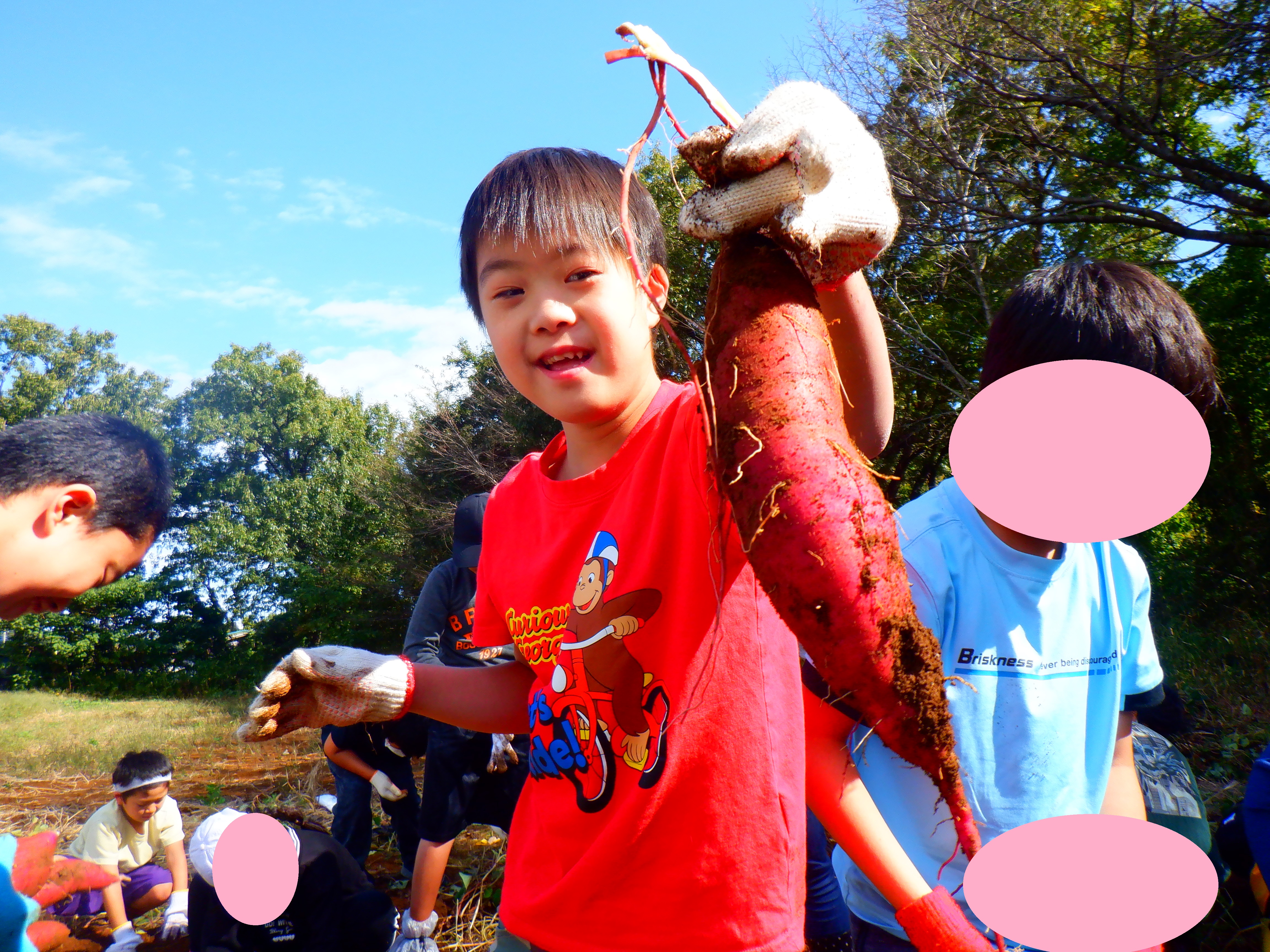 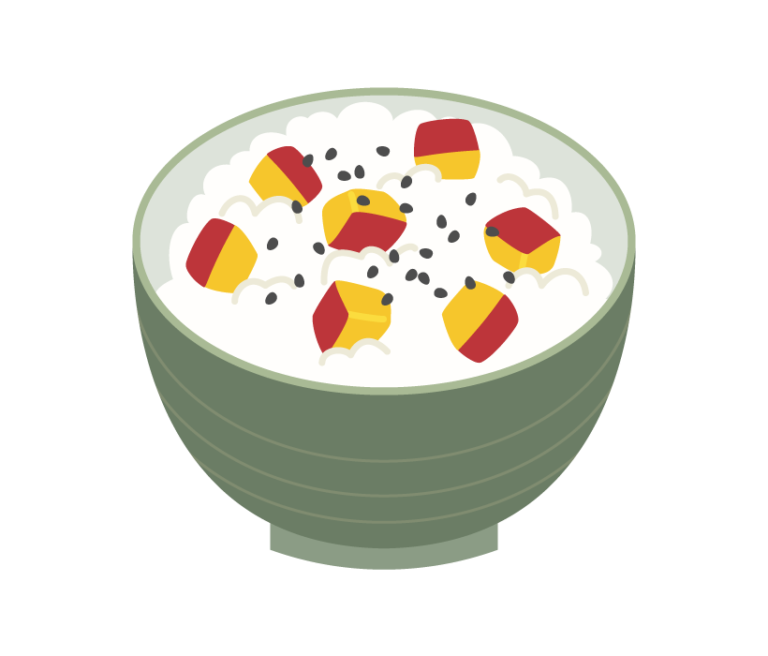 楽しい絵画教室
みかんに顔を描いてハロウィンの
「ジャックオランタン」を
作りました
また、野菜を見ながらクレヨンでお絵かき。野菜
よく見ると一色ではなく色が混ざっています。
クレヨンを重ねて自分だけの色を作って染めてい
ました。
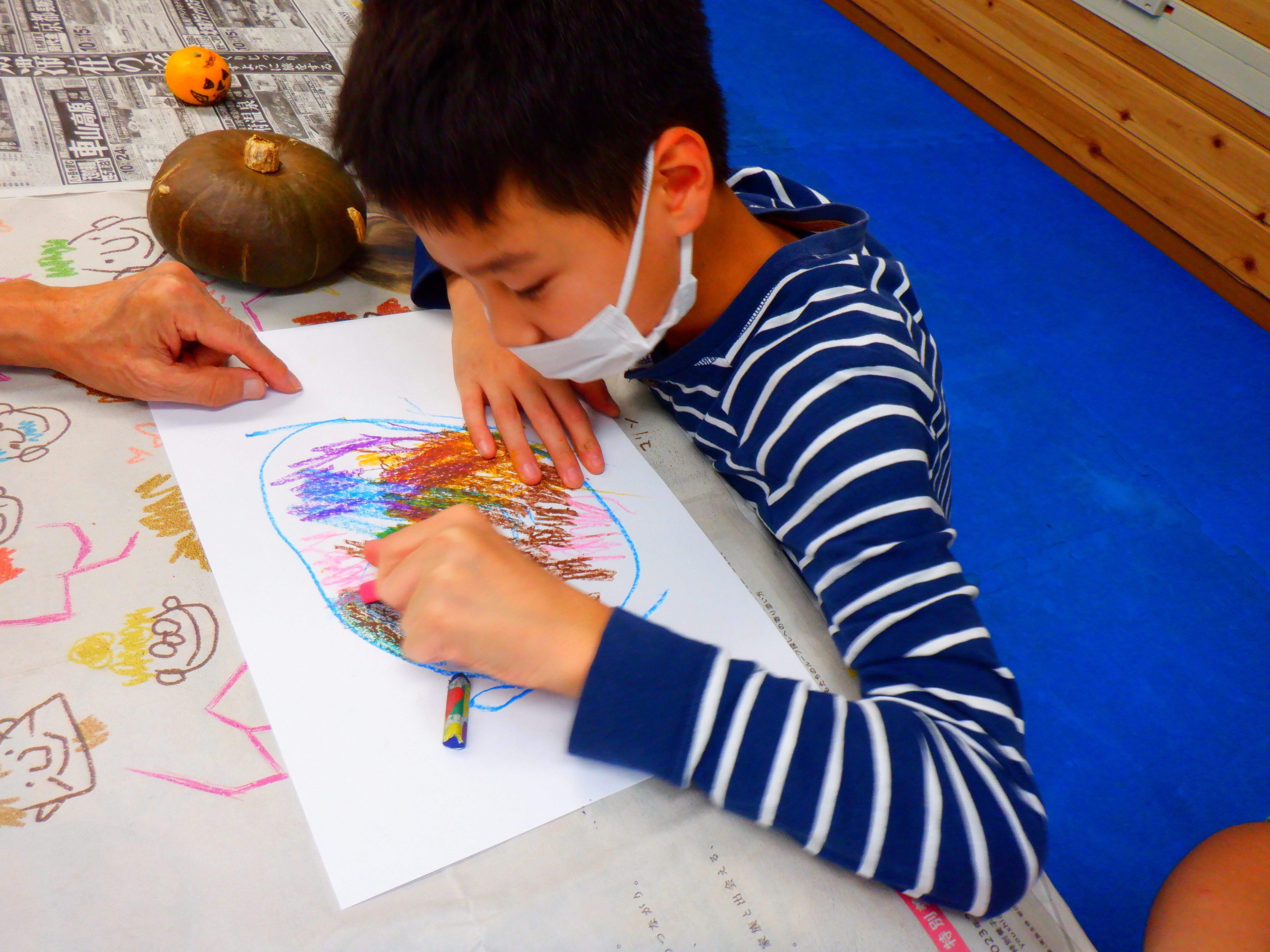 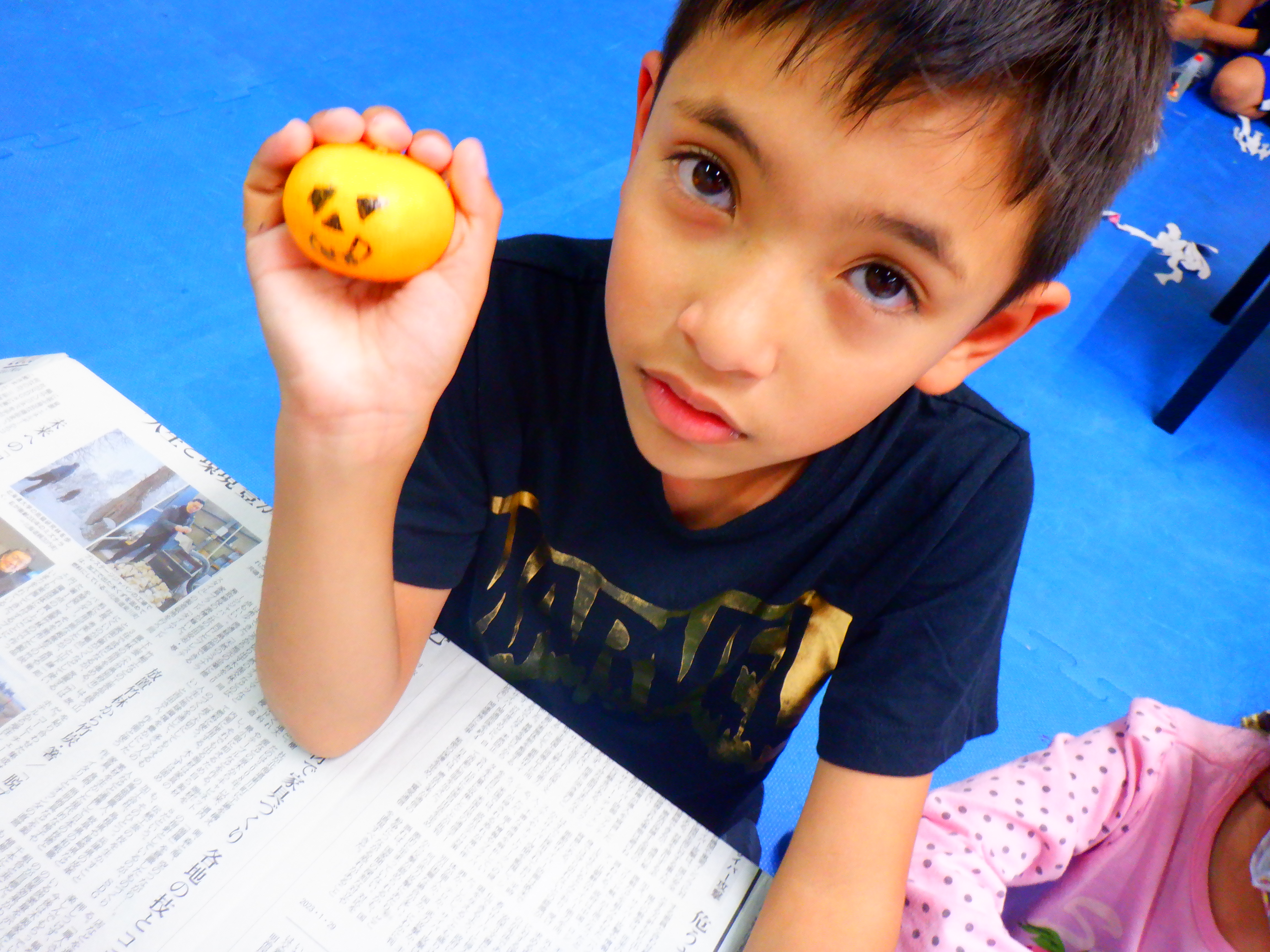 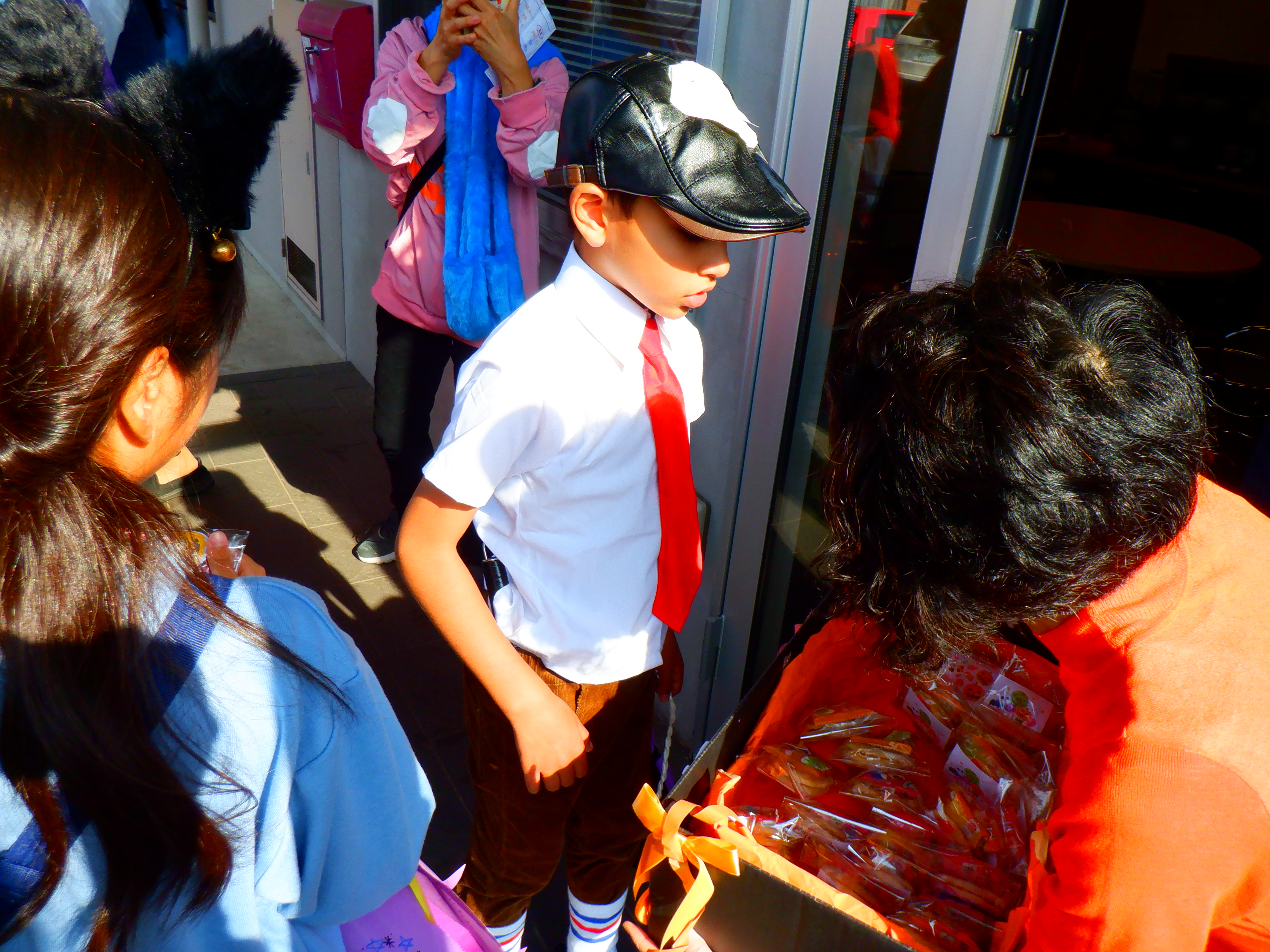 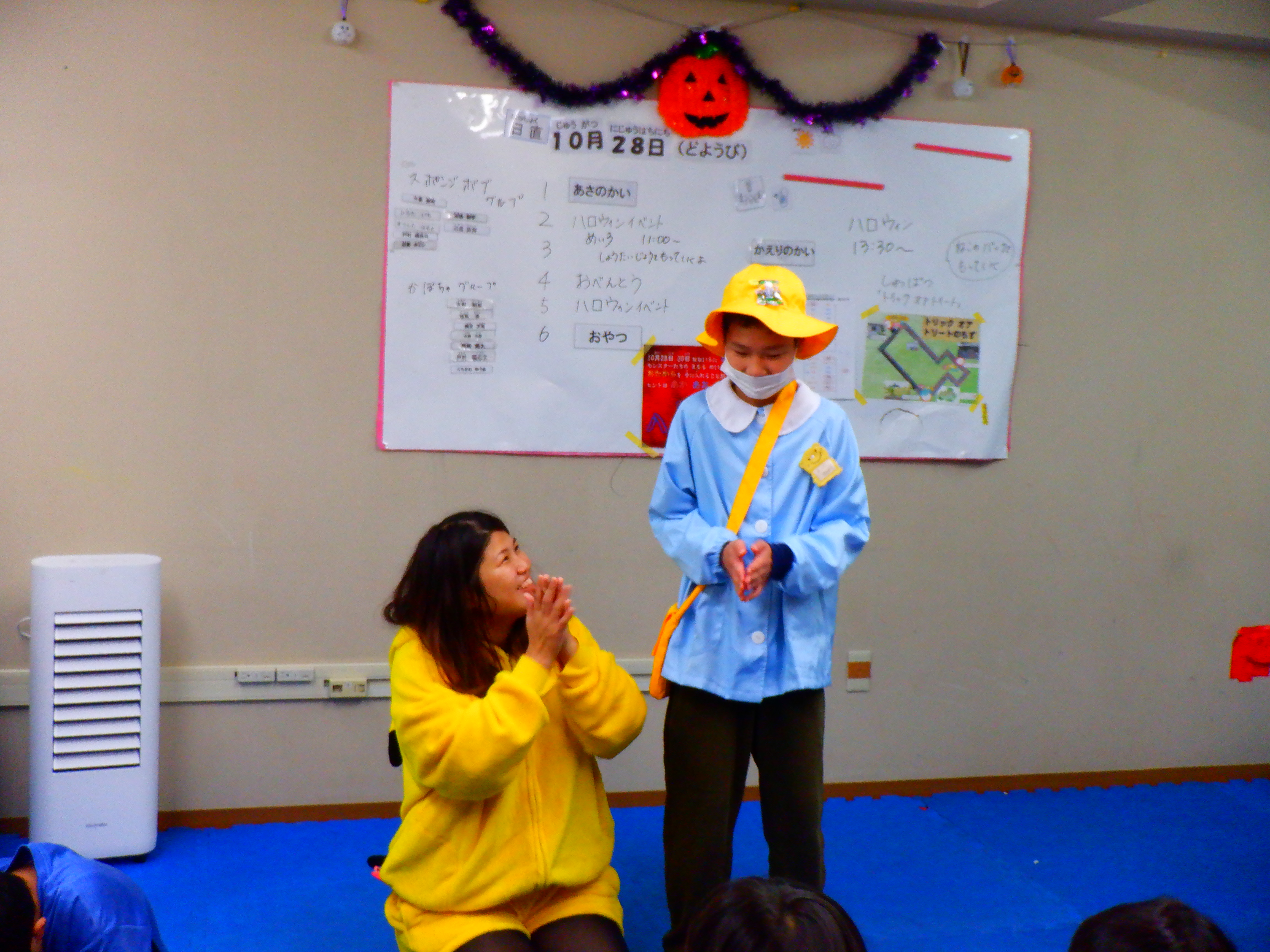 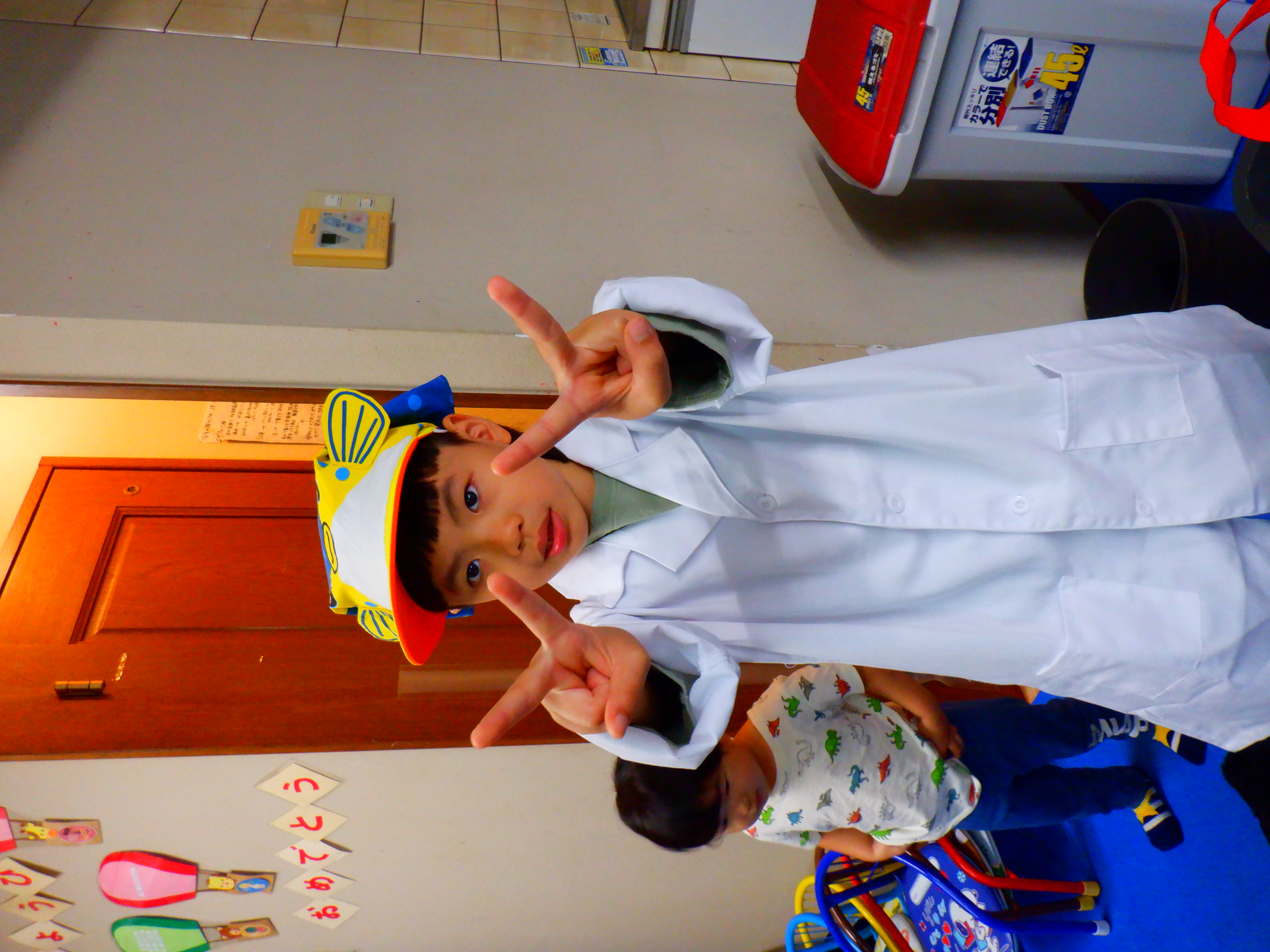 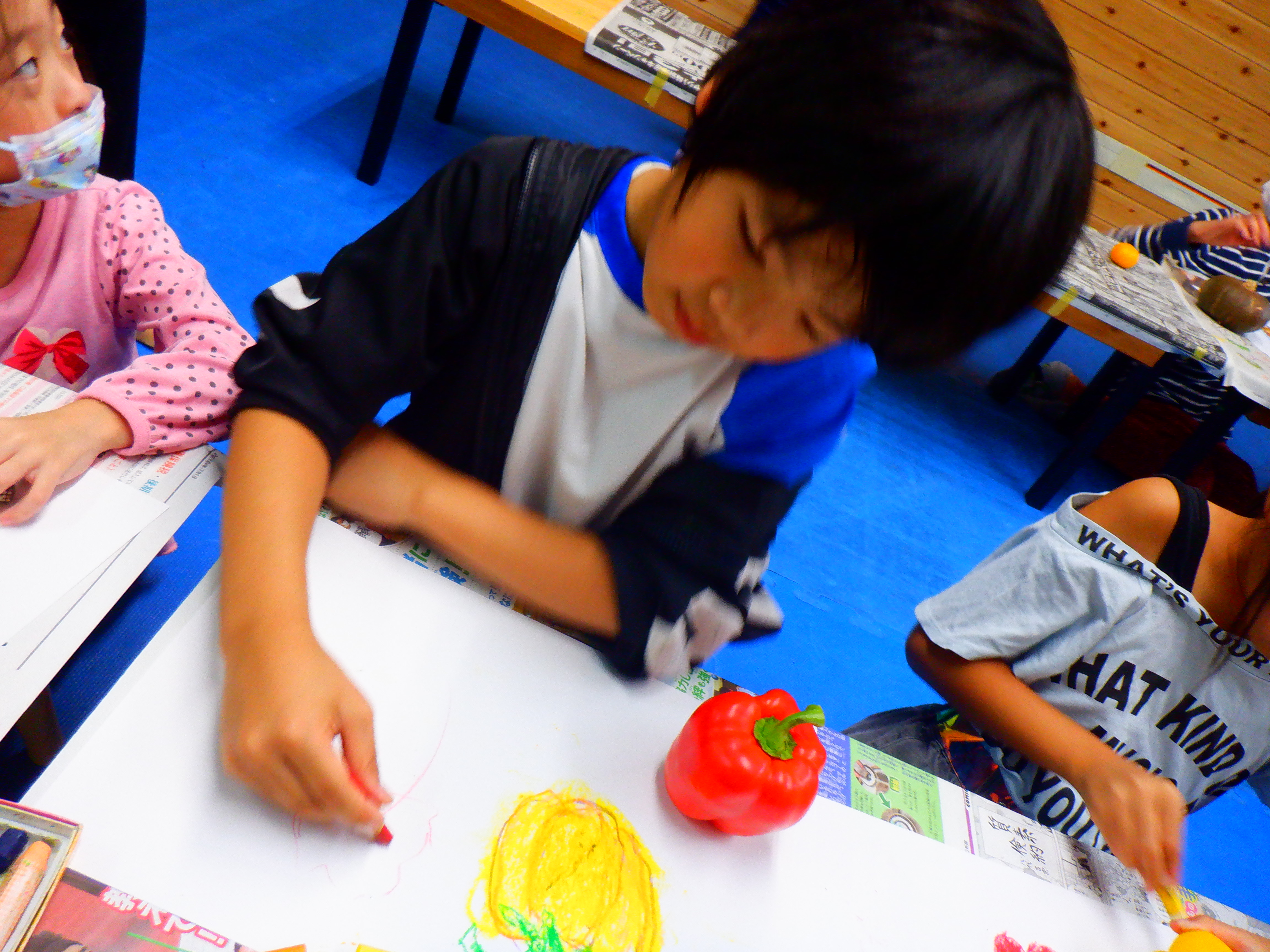 11月4日（土）は職員研修の為休所となります。